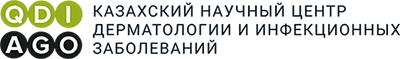 РГП на ПХВ «Казахский научный центр дерматологии и
 инфекционных заболеваний» МЗ РК
План мероприятий проекта гранта Глобального фонда для борьбы со СПИДом, туберкулезом и малярией  по компоненту ВИЧ на 2021 - 2023 годы.
Т. Давлетгалиева – Национальный координатор по ВИЧ
г. Нур-Султан, 2021 г.
Цели и задачи гранта
2
Период реализации:  2021 – 2023 гг.
Сумма гранта: 7 197 500 долларов США
Цель: Обеспечить устойчивость и непрерывность услуг по профилактике, уходу и лечению для ключевых групп населения (КГН)  и людей, живущих с ВИЧ (ЛЖВ)
Задачи:
Усиление и расширение комплексных  и эффективных  программ для  КГН по профилактике ВИЧ и лечению и уходу ЛЖВ; 
Создание  благоприятной  правовой среды, направленной на  преодоление барьеров, связанных с вопросами прав людей на здоровье и гендерного  неравенства;
Укрепление систем здравоохранения и сообщества;
Укрепление устойчивых механизмов финансирования, направленных  на профилактику и лечение ВИЧ- инфекции в Казахстане.
Приоритетные ключевые группы:
Мужчины, имеющие секс с мужчинами, и трансгендеры;
Лица, употребляющие  инъекционные наркотики, в том числе и новые психоактивные вещества;
Лица, живущие с ВИЧ, в том числе  мигранты с ВИЧ, проживающие в Республике Казахстан.
и лечению и уходу
Партнеры в реализации гранта
3
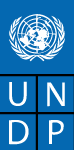 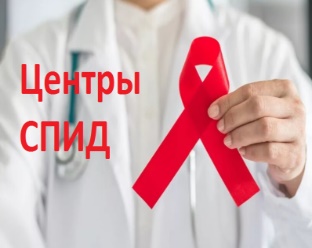 Основной получатель - КНЦДИЗ
Реализация
Закупки
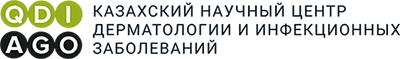 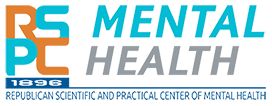 Субконтрактеры (СК) – республиканского уровня
СК 3
  преодоление барьеров, связанных с нарушением прав КГН и ЛЖВ
СК 2
Уход и поддержка  ЛЖВ.
Индекс  стигмы и дискриминации
Поддержка НПО по ЛЖВ
СК 1
 Внедрение и расширение  PreР для КГН  в Республике Казахстан
СК 4 
 укрепление устойчивого финансирования услуг по профилактике ВИЧ для КГН.
Субконтрактеры – регионального уровня
CК 5 -НПО по работе с ЛУИН:

1)Костанайская область
2)Карагандинская область 
3) г. Нур-Султан
СК 6-НПО по работе с МСМ:

 1)Актюбинская область
2)ВКО
3)Карагандинская область
4)Павлодарская область
5) г. Шымкент
6) г. Нур-Султан
НПО по работе с ЛЖВ:

1)Алматинская область
2)Карагандинская область 
3) г. Нур-Султан
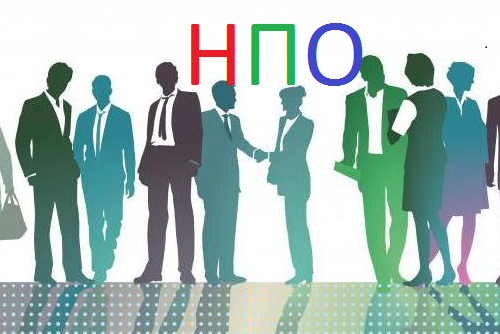 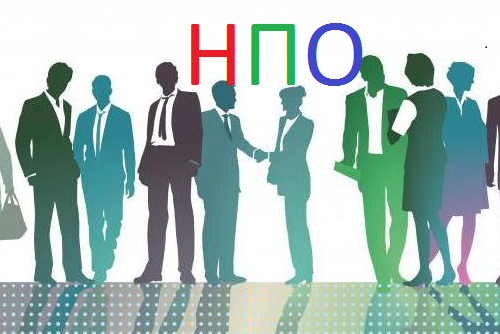 Задача 1: Усиление и расширение комплексных  и эффективных  программ по профилактике ВИЧ инфекции для  КГН и лечению, уходу и поддержке ЛЖВ расширение комплексных  и эффективных  программ для  КГН по профилактике ВИЧ и лечению и уходу ЛЖВ; 
)
Мероприятия

Поддержка 13 НПО в 8 регионах,  169 ставок аутрич-работников по работе с ЛУИН, МСМ, ТГ, ЛЖВ;
Внедрение  до-контактной  профилактика (PrеР);
Самотестирование и тестирование на базе НПО;
Проведение обучающих тренингов для НПО;
Закуп индивидуальных средств защиты для профилактики ВИЧ среди  КГН для НПО и  центров СПИД;
Предоставление ПЗТ лицам, зависимым от опиоидных наркотиков;
Разработка программ для потребителей НПАВ.
Изучение распространенности употребления новых психоактивных веществ.
Разработка и внедрение инновационных инструментов для консультирования, психосоциальной поддержки и приверженности для ЛЖВ (чат-бот);
Обеспечение АРТ 170  мигрантов с ВИЧ-инфекцией
Исполнители
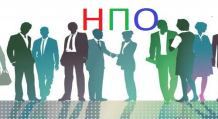 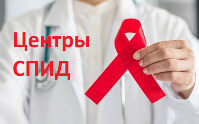 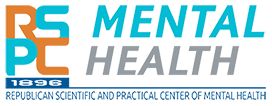 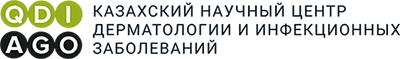 Ожидаемые результаты
Увеличение охвата профпрограммами в проектных регионах: ЛУИН– с 70% до 74%, МСМ  – с 31% до 36% чел от ОЧ.
Охват  тестированием на ВИЧ не менее 80%  ЛУИН и  МСМ из числа обратившихся в профпрограммы.
Увеличение охвата АРТ  - с 72%   до 76%.
Повышение эффективности АРТ  -  с 84%   до 88%.
Охват до-контактной профилактикой- 175чел. 2021г. - 600 чел. 2023г.
Охват ПЗТ с 300 до 700 чел.
Влияние на эпидситуацию
Удержание распространенности ВИЧ –инфекции  на уровне:          - 6,6% среди МСМ;

 - 8% среди ЛУИН.
Задача 2: Создание  благоприятной  правовой среды, направленной на  преодоление барьеров, связанных с вопросами прав людей на здоровье и гендерного  неравенства
Мероприятия

Оказание правовой поддержки мигрантам с ВИЧ, получающих АРТ;
Оказание юридической помощи представителям КГН и ЛЖВ;
 Подготовка «уличных юристов» и взаимодействие  их  с профессиональными юристами;
Документирование случаев нарушения прав КГН в доступе к услугам по профилактике и лечению ВИЧ.
Проведение исследование индекса стигмы среди ЛЖВ;
Утверждение Национального стратегического плана по адвокации защиты прав ЛЖВ и борьбы со стигмой и дискриминацией в связи с ВИЧ.
Исполнители
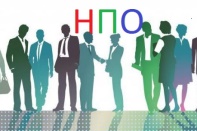 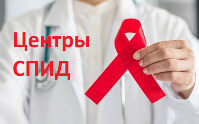 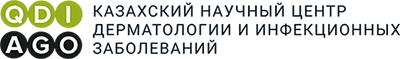 Влияние на эпидситуацию
Удержание распространенности ВИЧ –инфекции  на концентрированной стадии, достижение целей 90-90-90
Ожидаемые результаты

Увеличение количества мигрантов ЛЖВ, получивших юридическую поддержку с 50 до 171;
Уменьшение количества мигрантов на АРТ с 171 человека до 50;
Развита сеть  «уличных юристов» во всех регионах РК;
Искоренение стигмы и дискриминации по отношению к ЛЖВ.
Задача 3: Укрепление систем здравоохранения и сообщества
Мероприятия

Закуп  единого лабораторного ПЦР оборудования и тестов для определения Вирусной нагрузки  для  мониторинга за лечением ЛЖВ;
Разработка тарифов по предоставлению профилактических услуг КГН;
Совершенствование Базы данных по  учету клиентов профилактических программ
Исполнители
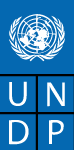 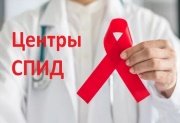 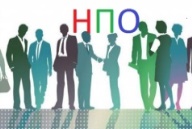 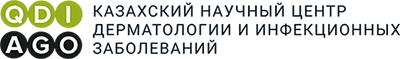 Ожидаемые результаты

Повышение качества мониторинга за эффективностью  АРТ лечения ЛЖВ;
Повышение контроля качества  лабораторной службы;
Устойчивость финансирования профилактических услуг для КГН;
Тарификация услуг, повышение контроля и надзора за охватом клиентов профилактическими программами
Влияние на эпидситуацию
Удержание распространенности ВИЧ –инфекции  на концентрированной стадии, достижение целей 90-90-90
Задача 4: Укрепление устойчивых механизмов финансирования, направленных  на профилактику и лечение ВИЧ-инфекции в Казахстане
Мероприятия

Укрепление и развитие механизмов для  выделения устойчивого финансирования на профилактику  ВИЧ, в т.ч. выделение ГСЗ для НПО:                 
Оказание технической   поддержки НПО в подготовке конкурсной документации;
Разработка обучающих модулей, проведение вебинаров по для получения государственного финансирования;
Организация и проведение адвокационных совещаний для выделения государственного финансирования НПО.
Исполнители
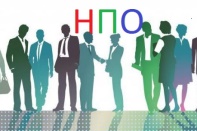 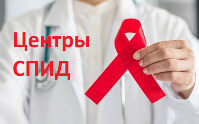 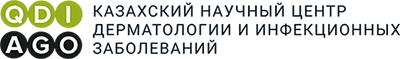 Ожидаемые результаты

Выделение государственного  финансирования для НПО (ГСЗ) на профилактику ВИЧ; 
Повышение потенциала НПО;
Усиление взаимодействия в деле профилактике ВИЧ
Влияние на эпидситуацию
Удержание распространенности ВИЧ –инфекции  на концентрированной стадии, достижение целей 90-90-90
Благодарю за внимание!
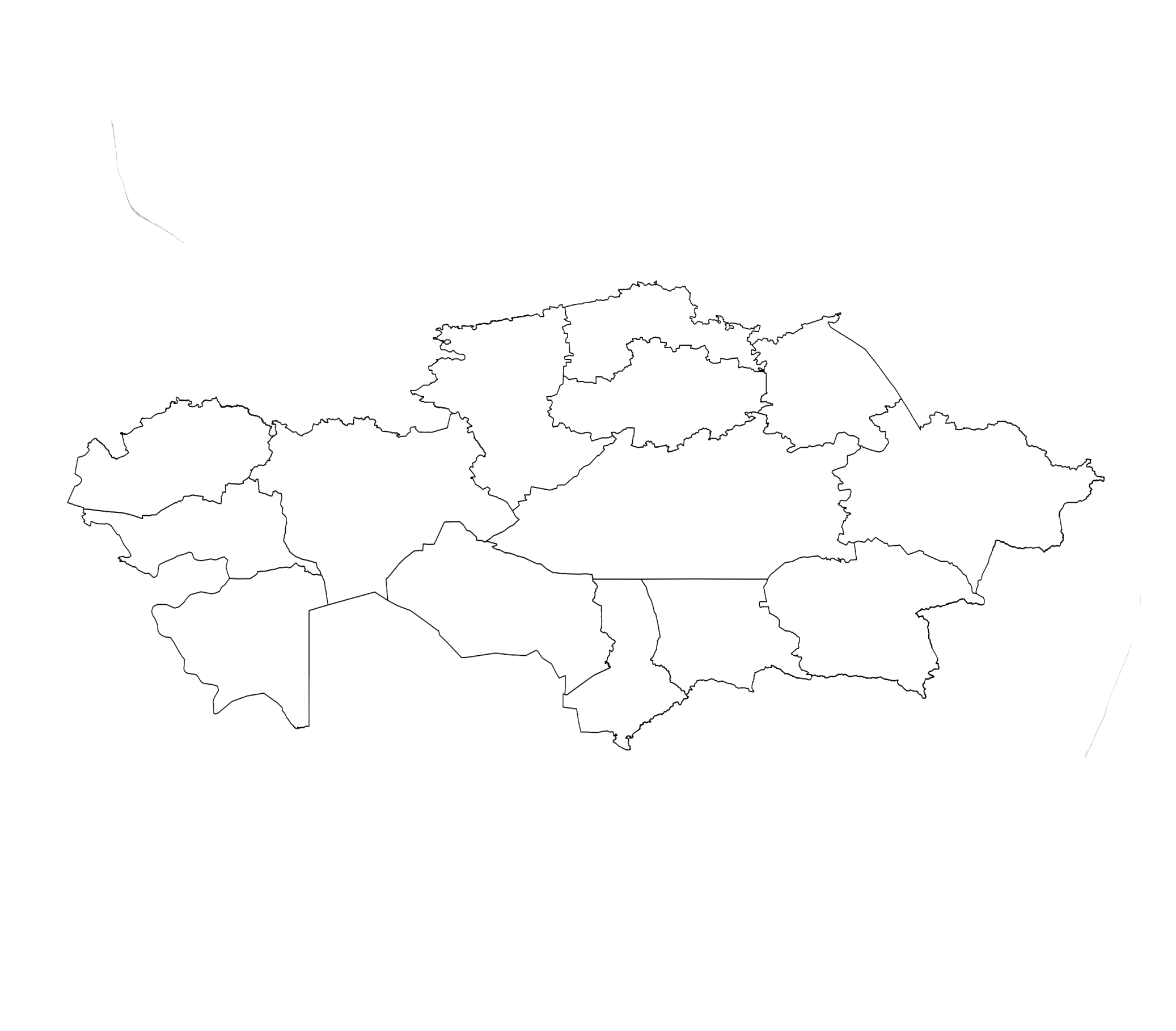 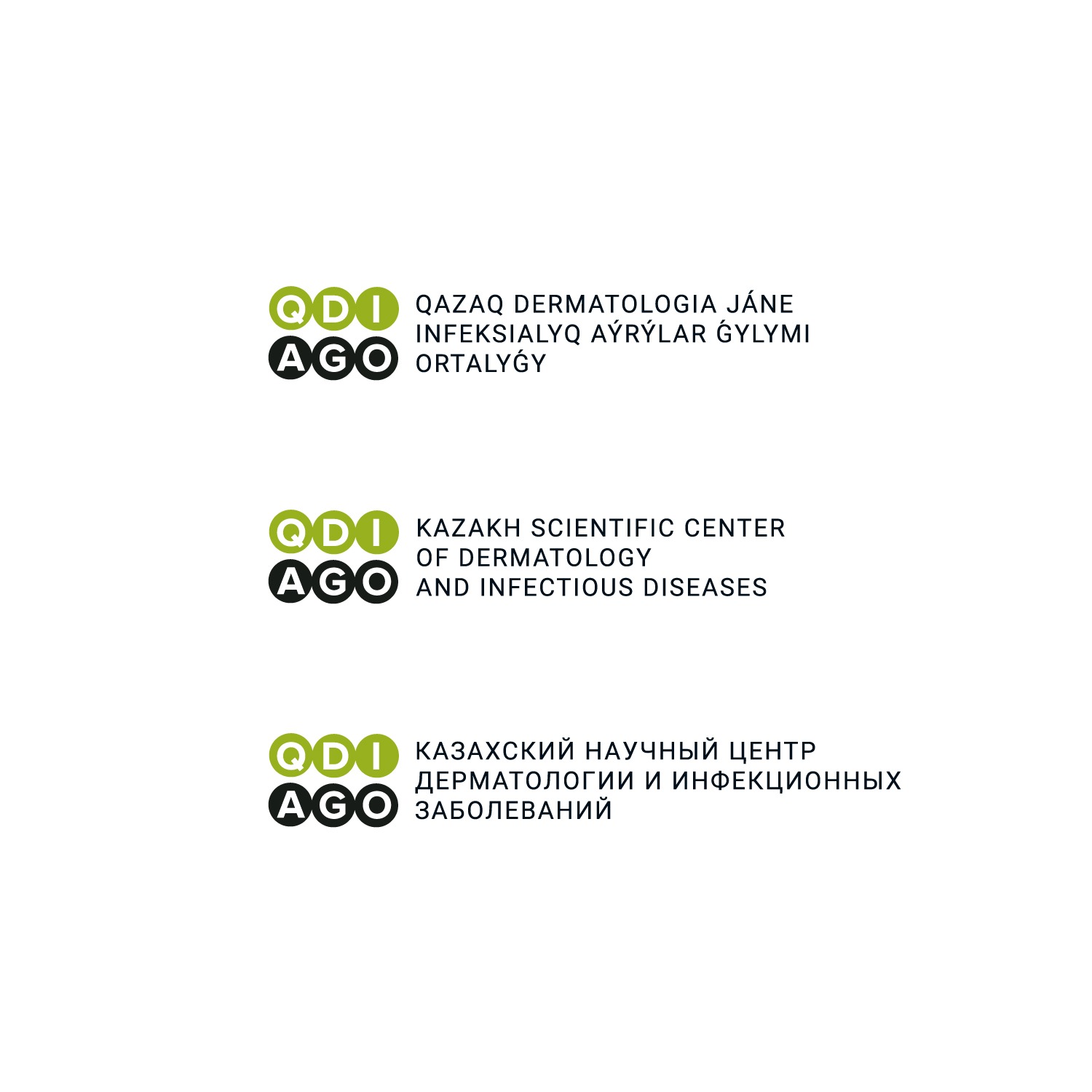 www.kncdiz.kz

E-mail: info@kncdiz.kz